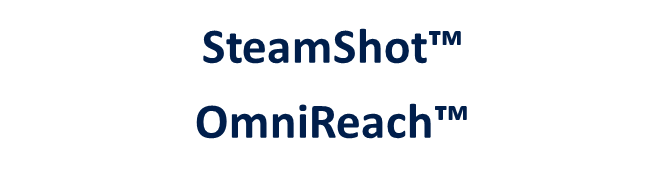 Caractéristiques

Vapeur à haute pression
Nettoyage 100 % sans produits chimiques
Nettoie et assainit avec la puissance naturelle de la vapeur
Nettoyer sur une variété de surfaces au-dessus du sol
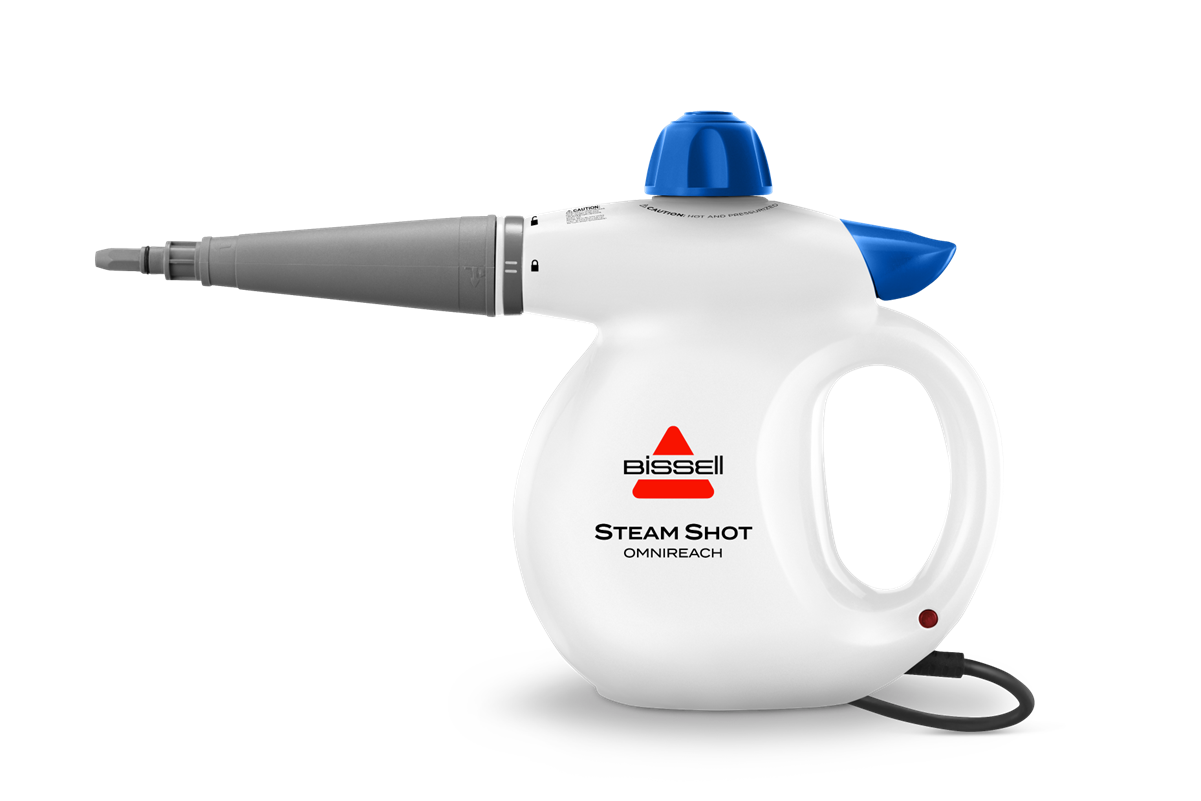 Bouchon de sécurité
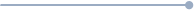 Déclencheur de vapeur
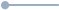 Accessoire Buse
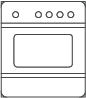 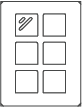 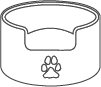 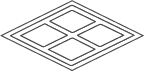 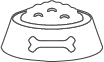 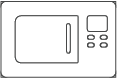 COMPTOIRS ET COULIS
FOURS et PLAQUES DE CUISSON
MICRO-ONDES
Fenetres
Réservoir d'eau de 360 ​​ml
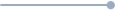 gamelles pour animaux de compagnie
lits pour animaux de compagnie
Voyant lumineux
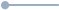 COMPREND
11 accessoires de nettoyage multi-surfaces
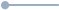 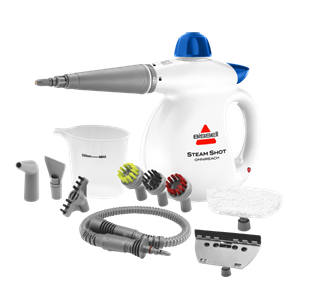 Câble d’alimentation extra-long
Confidential
Les prix de détail sont à la seule discrétion du détaillant.
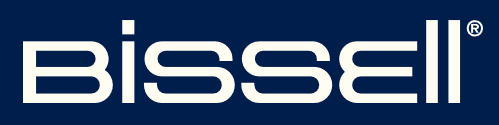